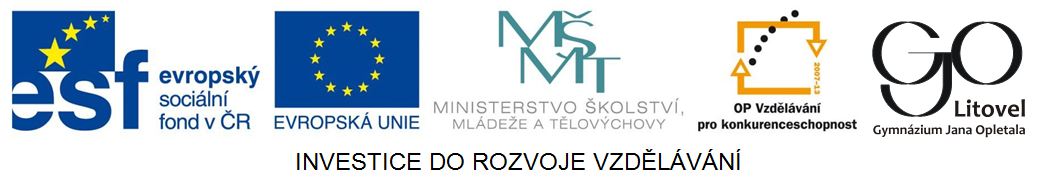 Digitální ZAŘÍZENÍ – OSTATNÍ – pracovní list
Mgr. Zdeňka Hanáková
2013
Zadání úkolu
Do všech snímků prezentace:
Vlož obrázek daného zařízení
Napiš alespoň dvě značky, které toto zařízení vyrábí
Podle e-shopu vyhledej průměrnou cenu tohoto zařízení (nebo rozsah ceny od-do)
Smartphone
Značky:
Cena:
Čtečka knih
Značky:
Cena:
GPSka (navigace do auta)
Značky:
Cena:
GPSka (pro turistiku v terénu)
Značky:
Cena:
MP3 (4) přehrávač
Značky:
Cena:
Fotoaparát
Značky:
Cena:
Smartwatch
Značky:
Cena: